ATELIER DE CONSTRUCTION DE STATIONS CLIMATOLOGIQUES POUR LES CRDDS D’HAITI
By Bill Eisenstadt, Professor, EcE,
Gainesville,  Fl, 32606
wre@tec.ufl.edu
Photo credit: AREA PROJECT
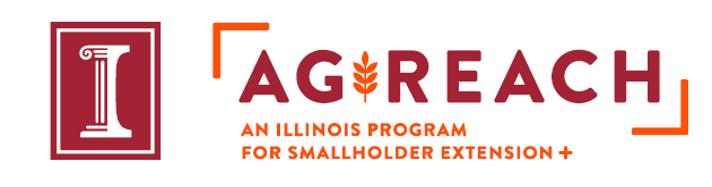 [Speaker Notes: To insert your implementing partner institutional logo, go to View >> Slide Master, and replace the gray box with your logo, placing it to the right of the USAID logo at the bottom. No text or partner logos can be placed within the upper blue banner.]
Agenda session 1
8AM – 9AM  Questionnaire pre-atelier et inscription des participants
Presentations des conferenciers
9 AM – 10:30 AM Conference 1
Distribution des pieces de stations climatologiques et des documents aux equipes des CRDDs
Apercu sur le systeme de la station climatologique
montage des pluviometres et des jauges de mesure du vent
 En savoir plus sur la boite electronique de la station climatologique, comment ouvrir et placer les batteries
10:30 AM – 10:45 AM Courte pause
[Speaker Notes: To insert your implementing partner institutional logo, go to View >> Slide Master, and replace the gray box with your logo, placing it to the right of the USAID logo at the bottom. No text or partner logos can be placed within the upper blue banner.]
Agenda session 2
10:45 AM – Midi: Conference 2
apprendre comment le controlleur de la carte Arduino de la station climatologique est programmé 
Aider les participants a faire clignoter les boites de la station climatologique pour communiquer via WiFI
 Creer une station climatologique personnalisee pour chaque CRDD sur le site Weather Underground
presentation du site web de programmation  imp electrique
montrer comment acceder, et personnaliser les stations climatologiques, inclure l’altitude de la station, la jauge de la direction du vent et de la frequence des rapports climatologiques
Midi – 1 PM:  Pause  dejeuner
[Speaker Notes: To insert your implementing partner institutional logo, go to View >> Slide Master, and replace the gray box with your logo, placing it to the right of the USAID logo at the bottom. No text or partner logos can be placed within the upper blue banner.]
Agenda session 3
1 PM – 2:45 PM: Conference 3
brancher les jauges du vent et des pluviometre , et demarrer la station en s’assurant que les donnees sont enregistrees sur le site web electric imp
 Presenter comment  placer les boitiers electroniques  a l’interieur de la protection étanche.
revision sur comment attacher a un poteau la composante electronique, le panneau solaire, et les jauges d’une station climatologique qui fonctionne et comment la personnaliser sur Weather Underground
2:45 PM - 3 PM:  Courte pause
[Speaker Notes: To insert your implementing partner institutional logo, go to View >> Slide Master, and replace the gray box with your logo, placing it to the right of the USAID logo at the bottom. No text or partner logos can be placed within the upper blue banner.]
Agenda session 4
3 PM – 4 PM: Conference 4
Montrer comment se fait l’acquisition et l’enregistrement des donnees sur le site Weather Underground, et comment les telecharger sur un ordinateur.
Presentation de l’utilisation d’un extenseur WiFi pour ameliorer la portee du WiFi
Discussion sur l’installation et l’entretien des stations climatologiques dans les CRDDs
4 PM - 5 PM: Recapitulation et questionnaire
 Questionnement et discussion sur l’amelioration de l’atelier
 Questionnaire post-atelier
[Speaker Notes: To insert your implementing partner institutional logo, go to View >> Slide Master, and replace the gray box with your logo, placing it to the right of the USAID logo at the bottom. No text or partner logos can be placed within the upper blue banner.]
[Speaker Notes: To insert your implementing partner institutional logo, go to View >> Slide Master, and replace the gray box with your logo, placing it to the right of the USAID logo at the bottom. No text or partner logos can be placed within the upper blue banner.]